令和２年度（2020年度）山鹿市立菊鹿中学校グランドデザイン
【スローガン】　   明日への挑戦
～自分たちで！ 粘り強く！ そして感じよく！～
次世代社会の担い手となる若人

「卒業という扉」の向こう側を
自力で切り拓いていける生徒
コミュニティ･スクール
身の回りの課題に気付き、自分たちで解決をしようと、話し合いをしたり行動を起こしたりする力
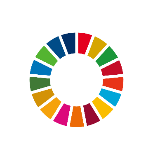 SDGs
自分で決めたことや、やらなければならないことを諦めず粘り強く続ける力
行事
コミュニケーション能力
継続力
自治力
【菊鹿小・中学校教育目標】
ふるさとを愛し、夢の実現に向けて挑戦し続ける児童・生徒の育成
相手の話をよく聞き、自分の伝えたいことを論理的に伝えることができる能力
思いやり
礼節
学校や地域で、礼儀正しく、心のこもった言動をとることができる能力
相手の立場や気持ちになって考え、相手を大切にした言動ができる能力
【課題】
たくましさ
自己肯定感
相手意識
小中連携から小中一貫へ
（菊鹿中学校区の学園化）
教師としての在り方
＜生徒へのかかわりで大切にすること＞
【我が子と思って】
【指導】
【寄り添い】
傾聴
合理的配慮
納得
凡事徹底
＜チーム菊鹿中として大切にすること＞
率先垂範　　　　　　団結と協働　　　　　　危機意識
熊本の学び推進プラン、日本一の学園都市「やまが」をめざして
熊本の心：「助け合い」「励まし合い」「志高く」
熊本の教職員像：「認め」「ほめ」「励まし」「伸ばす」